Structured Query Suggestion for Specialization and Parallel Movement: Effect on Search Behaviors
Date:  2012/10/18
Author: Makoto P. Kato , Tetsuya Sakai , Katsumi Tanaka
Source: World Wide Web conference (WWW "12)
Advisor:  Jia-ling, Koh
Speaker: Jiun Jia, Chiou
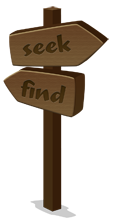 1
Outline
Introduction
Problem Definition
SParQS Backend Algorithm
Clustering entity
Clustering queries
Clssifying query suggestion
Experiment
Conclusion
2
Introduction
Traditional query suggestion
Camera
Relevance
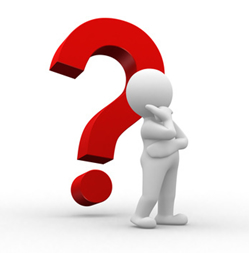 High


        



Low
Nikon camera
Canon camera
….
….
….
….
Query suggestion list
3
Introduction
Popular query reformulation:
Nikon           Nikon camera
Specialization
a broad or ambiguous query is modified to narrow down the search result
Parallel 
movement
Nikon camera           Canon camera
the user’s topic of interest shifts to another with similar aspects
4
Current query
the user wants to select a query suggestion strictly related to "Nikon"
Nikon
Specialization
Cluster
Nikon camera,
Canon ixy
Query suggestion
Canon ixy
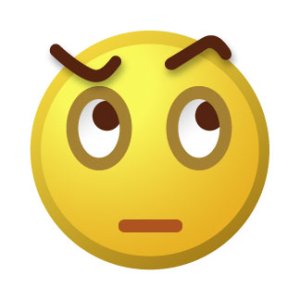 Nikon camera
Nikon camera
Parallel 
movement
Helpful
Canon camera
Query 
suggestion
Canon ixy
It’s difficult for simple clustering approaches to support specialization and parallel movement simultaneously.
5
Specialization and Parellel movement Query Suggestion   
                                            [SParQS]
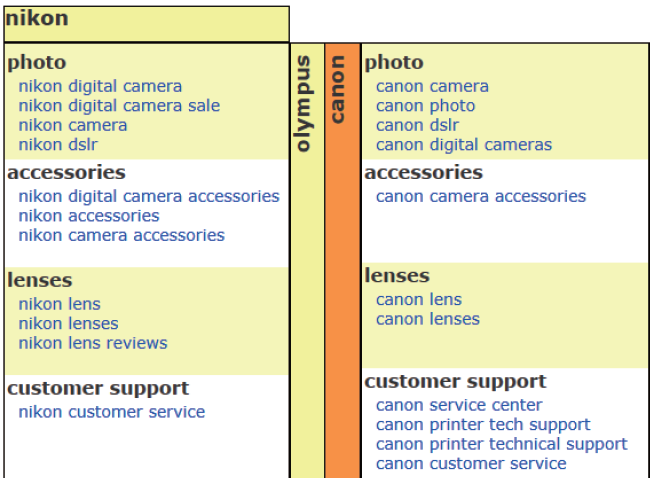 Diagonal 
movement
6
[Speaker Notes: the current query is “nikon,” and 
some specialization suggestions for “nikon” are classified into several categories such as photo and accessories.
2.   parallel movement, alternative entities “canon” and “olympus”are presented vertically Ex:“canon” is selected as the current alternative entity.]
Introduction
log of queries and clicked URLs from Microsoft’s Bing
SParQS back-end algorithm:
1                 2                  3
7
[Speaker Notes: 1. clusters entities(e.g. “nikon,” “canon” and “olympus” in Figure 1) based on queries that contain these entities.
2. clusters queries based on clicked URLs, and selects some clusters as query suggestion categories(e.g. photo and accessories)
3. Classifies query suggestions into labeled categories that are shared across entities.]
Outline
Introduction
Problem Definition
SParQS Backend Algorithm
Clustering entity
Clustering queries
Clssifying query suggestion
Experiment
Conclusion
8
Problem Definition
Clickthrough data
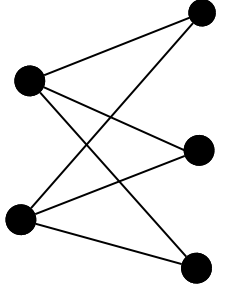 2
URL 1
3
Query 1
1
2
URL 2
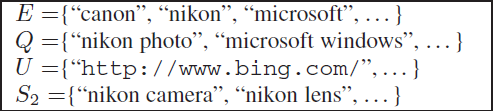 5
4
Query 2
URL 3
9
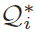 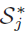 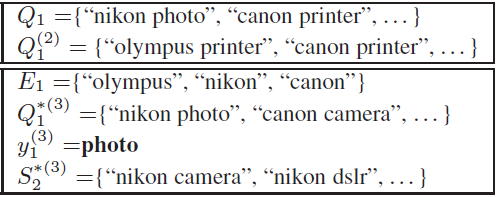 Query: nikon
SParQS
Query
Suggestion
nikon camera , nikon lens
classify
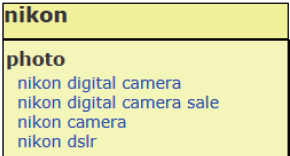 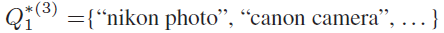 Label
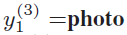 10
Three Criteria:

Evenness of Categories:
      
      Ex: the entity cluster {“nikon”, “canon”, “olympus”}
      category label : "ixy"   

Specificity of Categories:

      Ex: the entity cluster {“nikon”, “canon”, “olympus”}
      category: "Product"→ too broad 

Accuracy of Suggestion Classification:
      
      Ex: "canon printer" classified into photo.
Not suitable
Confuse the user
10
[Speaker Notes: Categories should be chosen so that they are equally useful to all the entities in the cluster.
Categories should be chosen so that they are neither too broad nor too narrow.
3.   Given a set of categories, query suggestions should be classified appropriately.]
Outline
Introduction
Problem Definition
SParQS Backend Algorithm
Clustering entity
Clustering queries
Clssifying query suggestion
Experiment
Conclusion
11
SParQS Backend Algorithm
From a query log, query contexts are obtained for each entity by replacing the occurrences of the entity in queries with a wildcard.
            entity                                 queries 


    query contexts:          "∗ camera"       " price ∗ camera “
c= "prefix  e  suffix"     e= "canon "               donate: c(e)
canon
canon camera
price canon camera
Entity total: 250,000
C= {c|c(e) ∈ Q ^ e ∈ E }
Define : entity vector  Ve   (e:canon)
<canon camera , canon photo , canon lens , …..>
Top 10
12
Clustering Entities:
w(cl(e), u):the number of times a URL u 
has been clicked in response to the
query q.
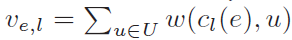 <canon camera , canon photo , canon lens , …..>
Vcanon :
# of click
URL 1     : 3
URL 2     : 2
URL 3     : 1
URL 4     : 2
URL 5     : 2
<10 , 4 , 5 , …..>
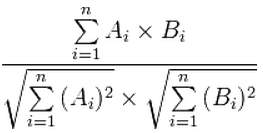 Volympus :
<5 , 3 , 9 , …..>
Group-average hierarchical cluster
Obtain a set of entity cluster ε={E1 , E2 , ….}
13
Group-average hierarchical cluster
<1> :  (0.24+0.29)/2=0.265
<2> :  (0.24*2+0.37)/3=0.283
14
Outline
Introduction
Problem Definition
SParQS Backend Algorithm
Clustering entity
Clustering queries
Clssifying query suggestion
Experiment
Conclusion
15
Clustering Queries:
w(c(ej),u) : the sum of click counts of 
queries that have the same context c.
Define : query vector  Vq   (q=c(e))
* camera
c= "prefix  e  suffix"     e1= "canon "
                                       e2= " nikon "
                                       e3= "olympus "
URL 1
URL 2
URL 3
URL 4
URL 5
…
Top 10
V*  camera :
<URL 1, URL 2, URL 3 , …..>
<5+2+3 , 4, 5, …..>
# of URL 1 clicked : 
5
V* photo :
Canon camera
<5 , 3 , 9 , …..>
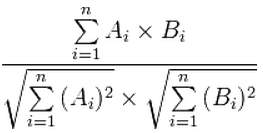 Cosine similarity:
# of URL 1 clicked :
2
Nikon camera
# of URL 1 clicked :
3
Olympus camera
Group-average hierarchical cluster
16
Obtain a set of query cluster
Outline
Introduction
Problem Definition
SParQS Backend Algorithm
Clustering entity
Clustering queries
Clssifying query suggestion
Experiment
Conclusion
17
Classifying Query Suggestion:
Define : query cluster vector VQ(k)
(Q(k) ={Canon camera, Nikon camera , Olympus camera,….})
Accuracy
Define : query suggestion vector Vs
If Sim(Q(k), s)> θ 
classify a query suggestion s into a query cluster Q(k)
Choose n query clusters as categories to classify query suggestion
Evenness
Query suggestion entropy over entities
Specificity
Query suggestion entropy over categories
18
Photo
Photo
Photo
Nikon digital camera
Nikon camera
Nikon dslr
Olympus camera
Olympus digital camera
Query suggestion entropy over entities
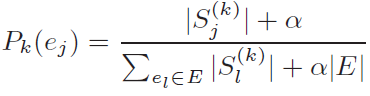 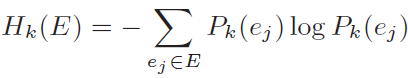 Canon
Olympus
Nikon
Canon camera
Canon photo
Canon dslr
Canon digital camera
Hk(E)  
Query suggestions classified into a category are distributed more evenly across entities.
Hphoto(E)=  -[(0.33*log 0.33)+(0.25*log 0.25)+(0.416*log 0.416)]= 0.4679
19
[Speaker Notes: PK(ej) represents the probability that a query suggestion classified into a category Q(k) is of an entity ej.]
Photo
Nikon digital camera
Nikon camera
Nikon dslr
Query suggestion entropy over categories
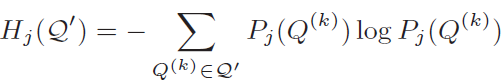 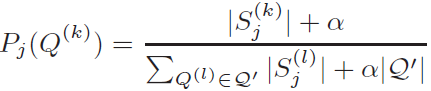 Nikon
accessories
Nikon digital camera accessories
Nikon accessories
Nikon camera accessories
HNikon(     )= 
-[(0.33*log 0.33)+(0.33*log 0.33)+(0.33*log 0.33)]
= 0. 4767
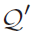 lenses
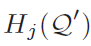 Nikon lens
Nikon lenses
Nikon lens reviews
query suggestions of an entity ej are distributed more evenly across categories
20
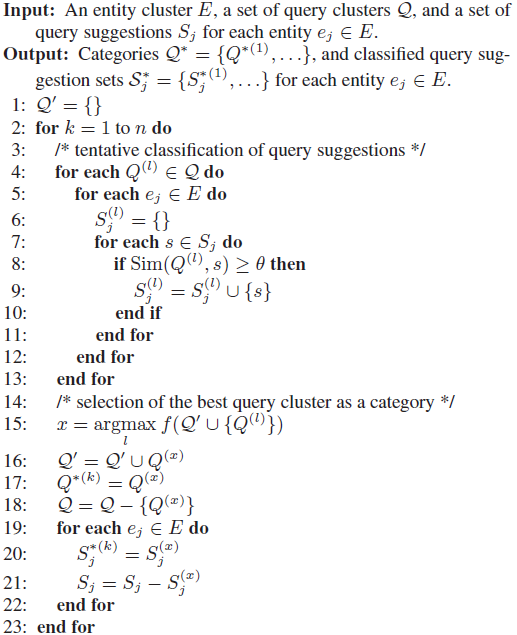 n=5
Classification
of query
suggestion
θ=0.3
Select best 
query cluster
as categories
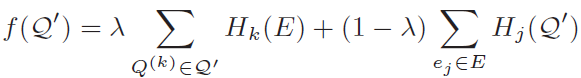 21
Q(l): {nikon photo , nikon camera , nikon digital camera}    ej : nikon
Sj :{nikon lenses, nikon accessories, nikon customer service,…….}
……….
Q(3)
Q(1)
Q(2)
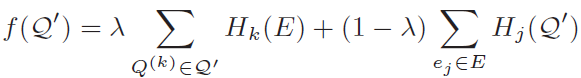 Query 
cluster
 set
Max
nikon photo, 
nikon camera, 
nikon digital camera
Clustering query
nikon photo=< 6,3,2,…>
         nikon camera=< 3,1,5,…>
nikon digital camera=< 2,4,2,…>
query cluster vector 
< 11,8,9,…>
>θ:0.3
Cosine similarity
query suggestion vector: 
<#of top 1 url that clicked,top 2 url,…>=<3,5,4,…>
s1=<3,5,4,…>
s2=<6,1,2,…>
s3=<3,1,1,…>
s4=<4,3,2,…>
…..
Has been Classified
s1=<3,5,4,…>
s2=<6,1,2,…>
22
Outline
Introduction
Problem Definition
SParQS Backend Algorithm
Clustering entity
Clustering queries
Clssifying query suggestion
Experiment
Conclusion
23
Experiment
Data-Microsoft Bing’s query log from April 25th to May 1st , 2010





Input: 〈named entity list〉
     Total : 5,156




Manually chose 20 entity clusters that had at least 2 entities from each of the 5 entity classes.
2,000
company
119
person
1,203
landmark
388
city
Entity clustering
Query clustering
1,446
product
sharp , samsung ,
lg ,sony ,panasonic
nikon , canon ,
olympus
Entity class:
company
24
[Speaker Notes: P.S  To generate query suggestions, we applied the hitting time algorithm
First, constructed a clickthrough bipartite graph, where queries and URLs are nodes and each edge represents a URL click in a search engine result page produced in response to a query. The click count w(q, u) is used as the weight of each edge. For every query pair, we computed the hitting time of a random walk, defined as the expected number of
steps it takes from a query to another on the bipartite graph. Finally, we selected 20 queries that are the “closest” to each query.]
Irrelevant
Somewhat relevant
Highly relevant
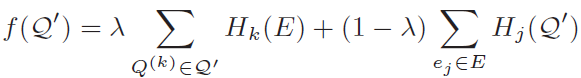 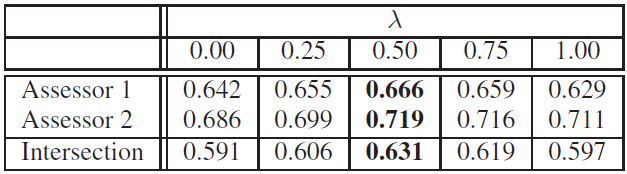 specificity
evenness
Precision
25
Prepared 20 tasks , hired 20 subjects and asked users to collect answers relevant to each task within five minutes. For each task, each subject used either the SParQS interface, or a flat list interface as a baseline to complete the task.
10 Information Gathering tasks
          finding information about the given entity
          query " nikon " → " nikon cameras  "
10 Entity Comparison tasks
          finding information about entities related to the given one in terms 
          of a particular aspect  Ex:"competitors such as Canon and Olympus"
Specialization
Parallel MOVEMENT
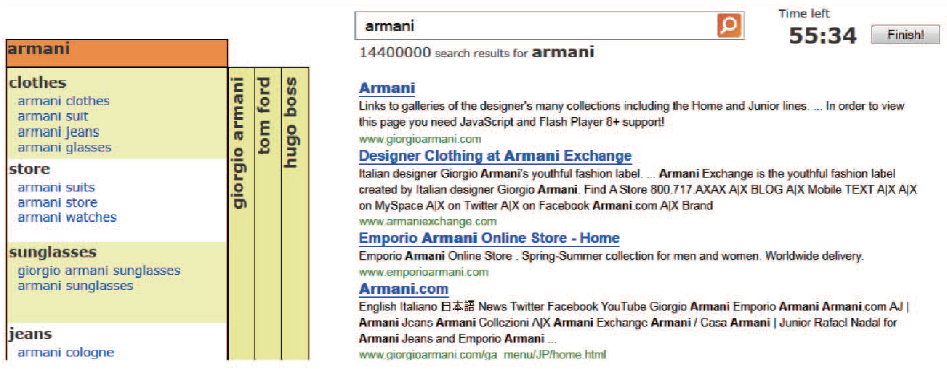 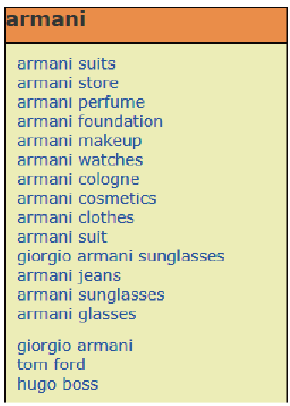 26
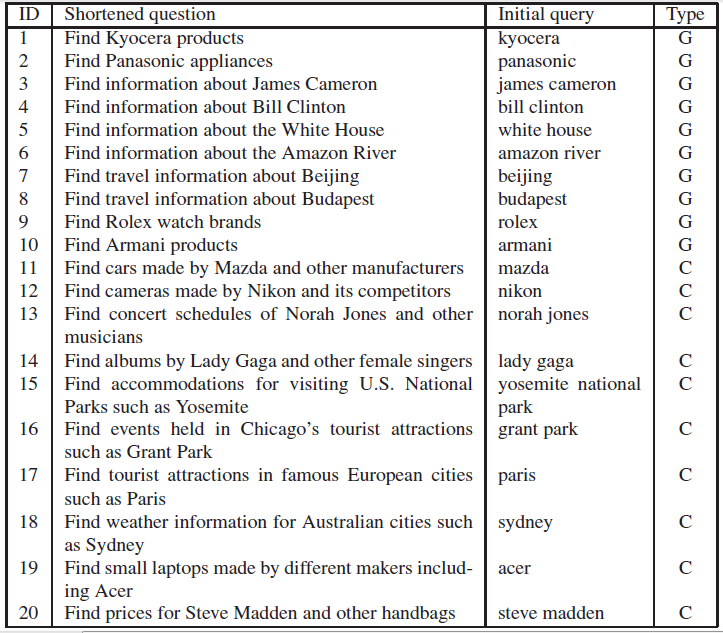 G:Information Gathering task
C:Entity Comparison task
27
[Speaker Notes: 1.Our 20 subjects were undergraduate or graduate students in computer science in their twenties. 
2.The subjects were asked to collect as many answers relevant to each task as possible within five minutes.
3.the subjects filled out a questionnaire about that particular task. Upon completion of the 20 tasks, the subjects filled out a questionnaire about the entire experiment
   and their preference of interfaces.]
User study
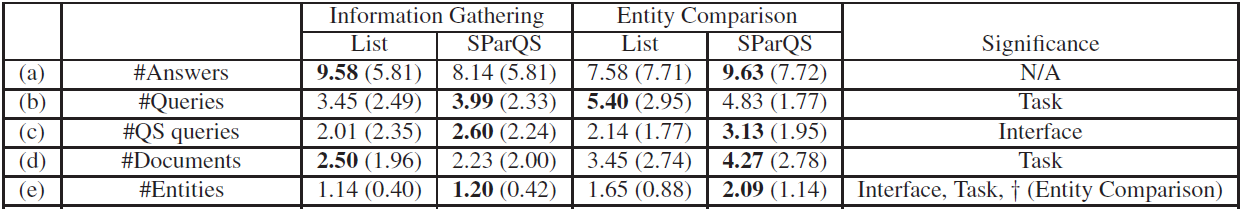 Scores: 1 (Not at all), 2, 3 (Somewhat), 4, and 5 (Extremely)
Questionnaire
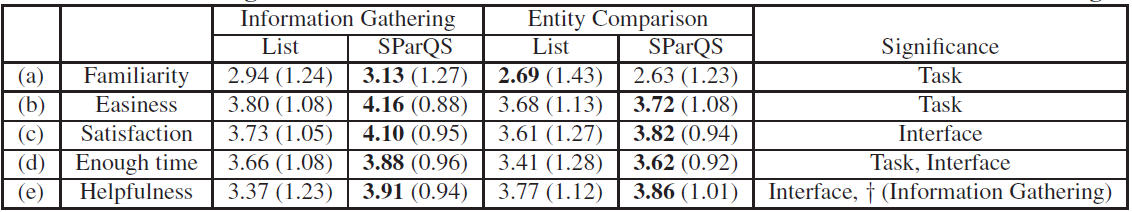 28
[Speaker Notes: § 1 :the SParQS users found more answers in Entity Comparison tasks and fewer answers in Information Gathering tasks [Table 4(a)]. But these are not statistically significant.
§ 2 :Especially in Entity Comparison tasks, the SParQS users found answers for significantly more entities than the flat list users[Table 4(e)].
§ 3 :the SParQS interface was helpful in Entity Comparison tasks in terms of finding answers, but underperformed the flat list interface in Information Gathering tasks.]
Outline
Introduction
Problem Definition
SParQS Backend Algorithm
Clustering entity
Clustering queries
Clssifying query suggestion
Experiment
Conclusion
29
Conclusion
This paper proposed a new method to present query suggestions to the user, which has been designed to help two query reformulation actions: specialization and parallel movement.

SParQS classifies query suggestions into automatically generated categories and generates a label for each category. 

SParQS presents some new entities as alternatives to the original query, together with their query suggestions classified in the same way as the original query’s suggestions.

Results show that subjects using the flat list query suggestion interface and those using the SParQS interface behaved significantly differently even though the set of query suggestions presented was exactly the same.
30
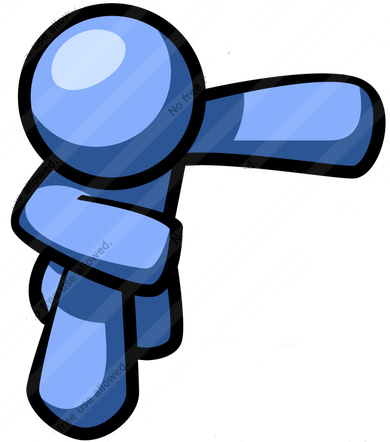 Thank you for                  
your attention !
31